Journal Club
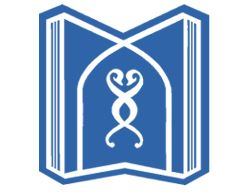 Hold by Road Traffic Injury Research Center
Tabriz university of Medical Sciences
June 2020
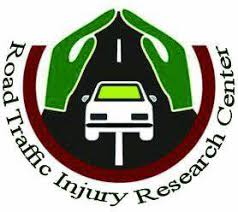 The Elderly Driving Performance
The Neurological Prospective
Fatemeh Jahanjoo
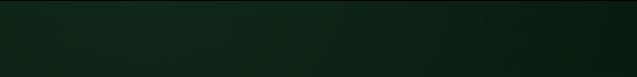 Outline
Problem Statement

Dilemma of termination of  diving in the elderly

Exposure to risk in elderly drivers
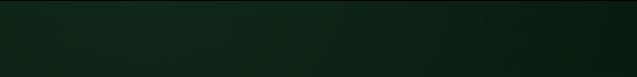 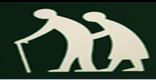 Questions
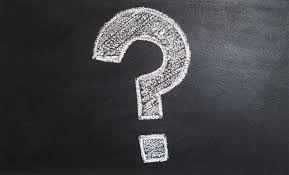 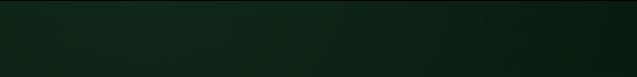 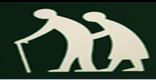 Development of human societies 


Increase in the number of the elderly over the past 50 years


growth rate of 1.9% (aging population) vs. 1.2% (global population)
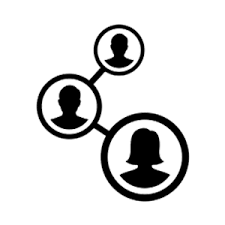 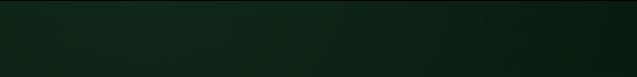 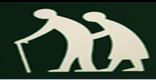 Increased age- related problem with increased number of the elderly (risky driving behavior)



elderly people and growing lifestyles
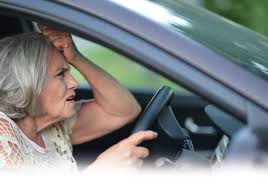 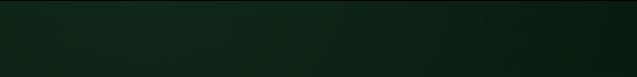 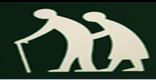 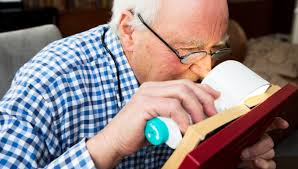 Physical
 Anatomic
and Psychological functioning
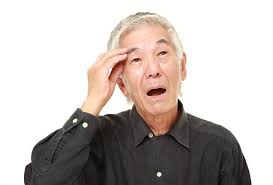 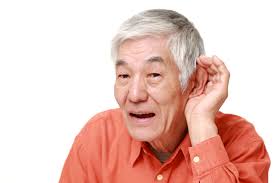 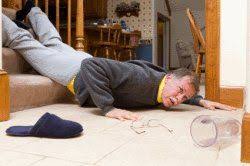 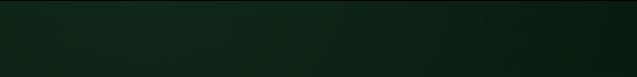 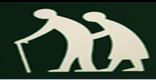 [Speaker Notes: On the other hand]
Should Old People be Banned from Driving?
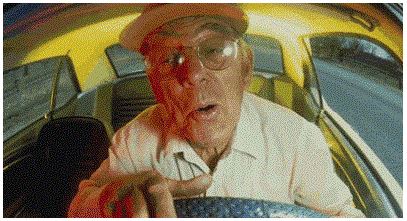 WWW.automoblog.net
an example of the prejudice against elderly drivers that is largely unsupported by scientific research…
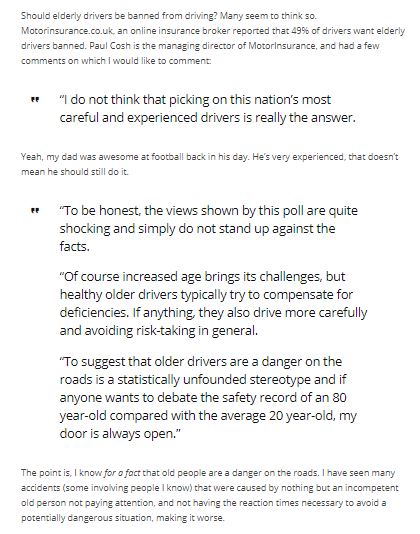 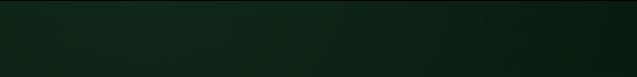 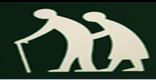 Should Old People be Banned from Driving?
dynamic life

social relationships

self- confidence
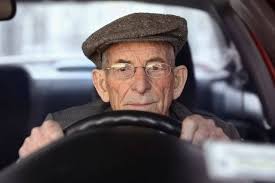 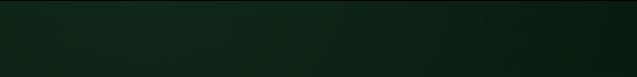 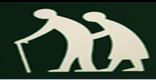 Problems of assessing exposure to risk
I am doing it for 25 yrs.,
that should be fast enough for anybody!
Prefer:
familiar roads 
Low speeds
Avoid 
night driving
heavy traffic 
difficult situations
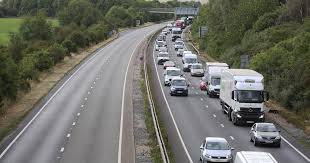 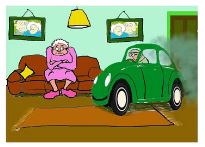 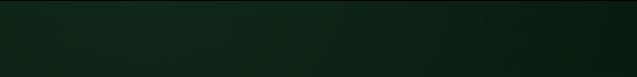 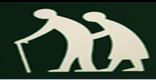 Why are elderly drivers more at risk?
Visual problems?

Attentional Problems? (UFOV)

Information processing problems?
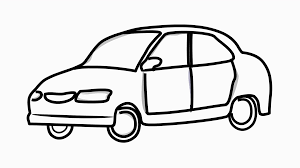 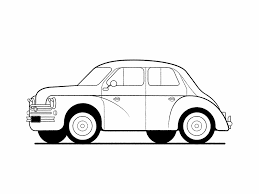 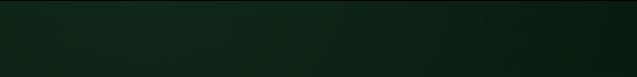 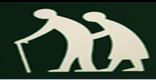 References
Azami-Aghdash S, Aghaei MH, Sadeghi-Bazarghani H. Epidemiology of Road Traffic Injuries among Elderly People; A Systematic Review and Meta-Analysis. Bulletin of emergency and trauma. 2018;6(4):279-91.

Cartagena LJ, Kang A, Munnangi S, Jordan A, Nweze IC, Sasthakonar V, et al. Risk factors associated with in-hospital mortality in elderly patients admitted to a regional trauma center after sustaining a fall. Aging clinical and experimental research. 2017;29(3):427-33.

Kaimila B, Yamashina H, Arai A, Tamashiro H. Road traffic crashes and fatalities in Japan 2000-2010 with special reference to the elderly road user. Traffic injury prevention. 2013;14(8):777-81.

Reimer B. Driver Assistance Systems and the Transition to Automated Vehicles: A Path to Increase Older Adult Safety and Mobility? Public Policy & Aging Report. 2014;24(1):27-31.
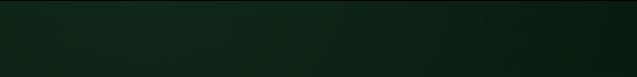 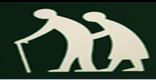 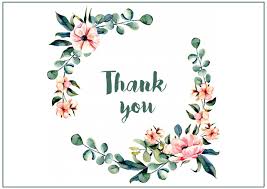 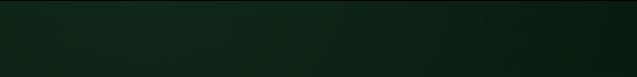